ЙМОВІРНІСНО-СТАТИСТИЧНИЙ АНАЛІЗ В ЕНЕРГЕТИЦІ
Випадкові події
Зазвичай в енергетиці доводиться визначати ймовірності не простих випадкових подій, а складних, які є комбінаціями ряду простих подій. Розрахунки ймовірності складних подій через відомі ймовірності простих подій виконуються на основі законів ймовірності складних випадкових подій. Для незалежних випадкових подій ці закони можна сформулювати таким чином: 
1) ймовірність виникнення навіть однієї з n незалежних та несумісних подій Ai дорівнює сумі ймовірностей цих подій:
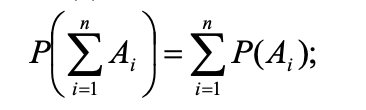 2) ймовірність виникнення хоча б однієї з двох незалежних і сумісних подій А і В може бути записана як:
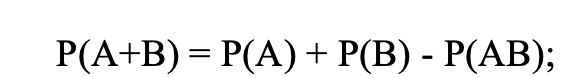 3) ймовірність одночасного виникнення двох несумісних подій А і В дорівнює нулю. Одночасне виникнення двох подій А і В символічно позначається їх добутком АВ:
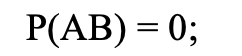 4) ймовірність одночасного виникнення двох незалежних і сумісних подій дорівнює добутку їх ймовірностей:
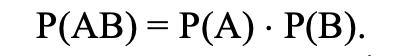 Якщо кількість подій n, то у загальному вигляді формула виглядатиме таким чином:
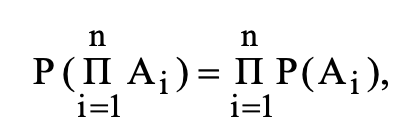 де П – символ добутку.
5) сума ймовірностей протилежних подій дорівнює одиниці:
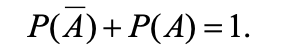 Подія        протилежна даній події А.
Ймовірність протилежної події визначається так:
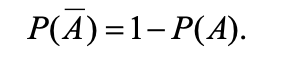 Приклади вирішення задач
Приклад 1.1. Визначити імовірність пошкодження енергетичного блоку, що містить послідовно з’єднані паровий котел, парову турбіну та генератор. Парова турбіна отримує пару від парового котла. Генератор розташований на одному валу з турбіною і використовує всю її потужність. Імовірності пошкодження окремих елементів блоку відомі: qк=0,02; qт=0,01; qг=0,001 для котла, турбіни та генератора відповідно.
Розв’язок. Аварійний вихід з роботи всього блоку може мати місце при пошкодженні хоча б одного з трьох вказаних елементів блоку. Оскільки непошкодження є випадковою подією, протилежною пошкодженню, то імовірності не пошкодження елементів блоку визначаються наступним чином:
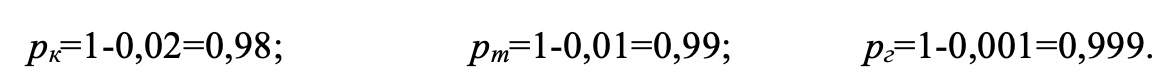 Знайдемо імовірність того, що всі елементи блоку непошкоджені, тобто блок працює справно. Так як аварійність кожного елемента можна вважати незалежною від інших елементів, то імовірність того, що всі три елементи неушкоджені, тобто імовірність роботи всього блоку:
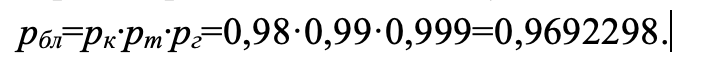 Пошкодження блоку з будь-якої причини є подією, протилежною відносно не ушкодження блоку, тому імовірність пошкодження блоку:
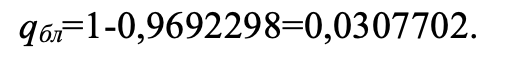 Цю ж величину можна визначити, якщо розглянути окремі випадки (їх може бути 7) пошкодження елементів блоку:
а) котла;
б) турбіни;
в) генератора;
г) котла і турбіни;
д) котла і генератора;
е) турбіни і генератора;
ж) котла, турбіни і генератора.
Знайдемо імовірність кожного з окремих випадків пошкодження блоку:
Імовірність пошкодження котла
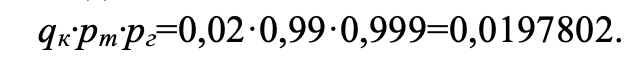 Було б невірним вважати, що імовірність пошкодження лише котла дорівнює 0,2, оскільки в число подій «пошкодження котла» увійшли би події одночасного пошкодження котла та інших елементів, в той час як у випадку а) необхідно визначити пошкодження лише котла при неушкодженні інших елементів.
Аналогічним чином визначаємо імовірності для інших випадків:
б) турбіни
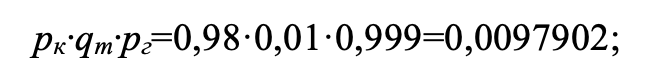 в) генератора
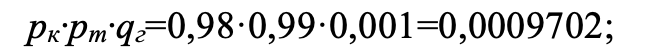 г) котла і турбіни
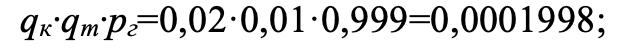 д) котла і генератора
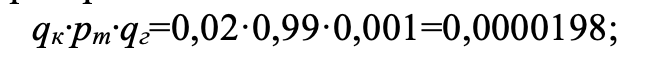 е) турбіни і генератора
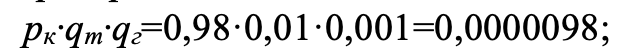 ж) котла, турбіни і генератора
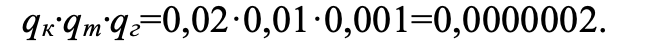 Якщо додати імовірності для всіх 7 окремих випадків, то отримаємо імовірність пошкодження блоку, що дорівнює 0,0307702. Як бачимо, перший шлях простіше та потребує набагато менше розрахунків. Проте другий шлях дозволяє не тільки отримати величину загальної імовірності пошкодження блоку, але й проаналізувати імовірності різних причин ушкодження всього блоку. Найбільше значення має ймовірність пошкодження котла, потім – турбіни. Імовірність цих двох випадків складає 0,02957 із загальної імовірності 0,03077.
Приклад 1.2. Споживач отримує живлення двоколовою лінією електропередач. Імовірність пошкодження та виходу з ладу кожного кола складає q=0,001. Кожним колом споживач може отримати всю необхідну йому потужність. Яка ймовірність збереження електропостачання даного споживача?
Розв’язок. Споживач втрачає електропостачання лише у випадку аварійного виходу двох кіл. Імовірність цього дорівнює:
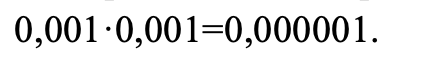 Імовірність збереження живлення, тобто надійність енергопостачання дорівнює:
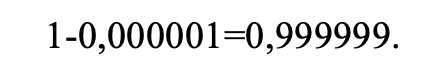 Якщо одним з кіл може бути передано тільки 50% потужності, то імовірність передачі лише 50% потужності можна визначити так. Імовірність пошкодження першого кола при збереженні другого дорівнює:
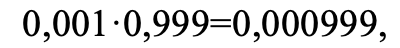 де другий множник відповідає імовірності збереження другого кола. Імовірність пошкодження другого кола при збереженні першого дорівнює:
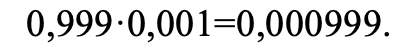 Сумарна імовірність пошкодження лише одного кола визначиться як сума двох ймовірностей, тобто 0,001998.
Імовірність збереження повного навантаження дорівнює
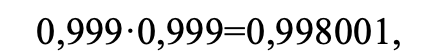 а імовірність повної втрати живлення: 0,000001. Зазначимо, що сума ймовірностей збереження повного навантаження, передачі лише 50% потужності та повної втрати живлення дорівнює 1, оскільки ці події складають повну групу несумісних подій:
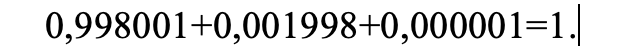 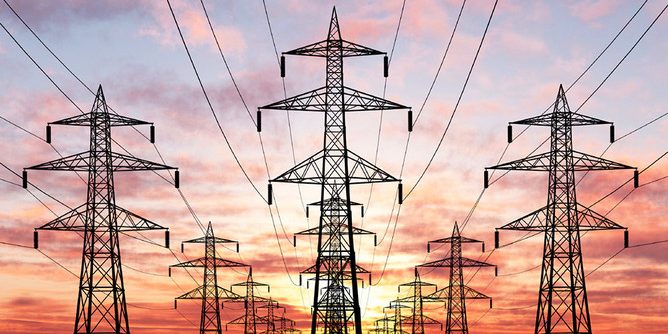